Overseas Private Investment Corporation: 
The U.S. Government’s 
Development Finance Institution
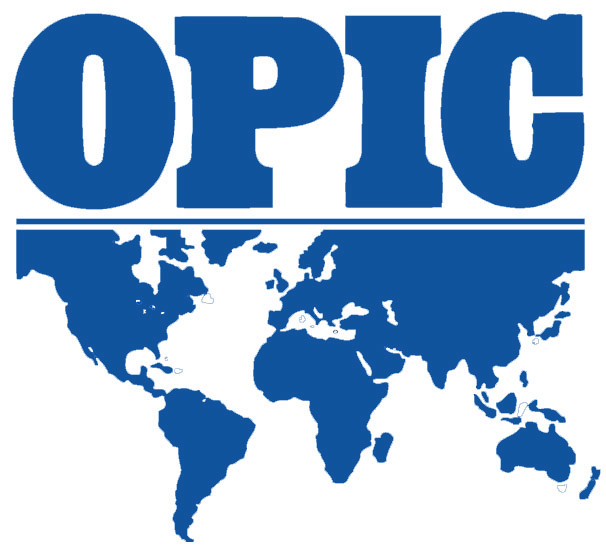 Renewable Energy and Energy Efficiency
Izmir, Istanbul, Gaziantep, Ankara


24-27 September 2012
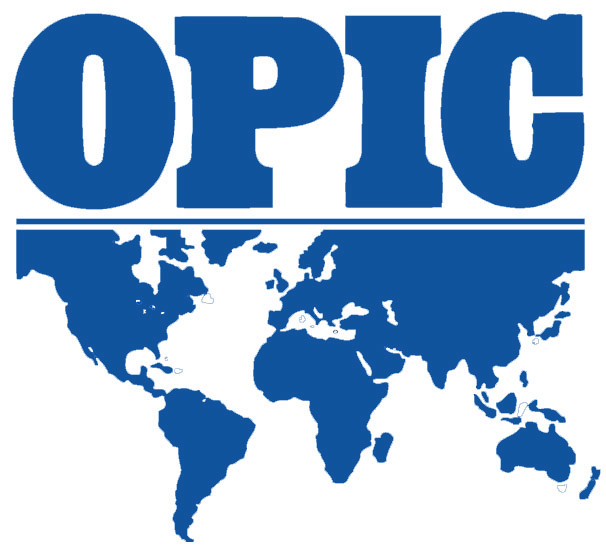 OPIC Primary Products
Overseas Private Investment Corp.
2
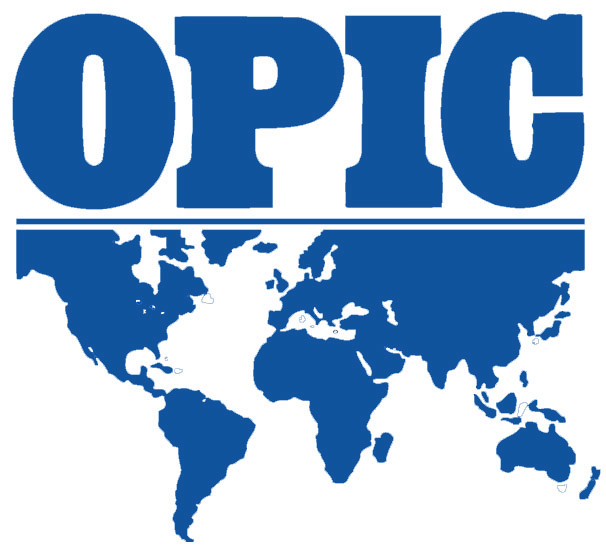 Project Finance (debt)
Eligibility
25% of Project Company owned by U.S. party OR significant long-term involvement of U.S. party (through licensing, royalties or leasing)
Less than 50% foreign gov’t ownership in Project
Framework
Limited recourse project finance
Loan sizes from $1-250M
Loan Tenors up to 20 years
Fixed rate U.S. dollar financing based on project risk profile
Long history of support to small & medium-sized enterprises
Overseas Private Investment Corp.
3
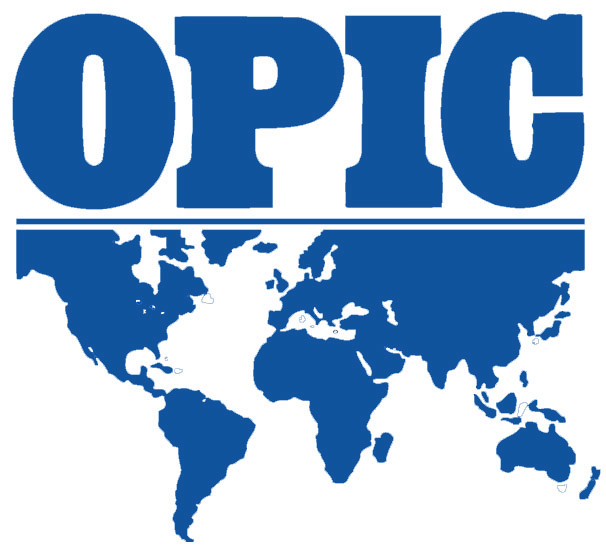 OPIC-Akbank Finance Facility
$250 million for energy efficiency

	Turkish companies seeking financing for clean energy or energy efficiency projects should contact:

	Evren ÇevikCommercial Banking Business Development Manager
	Tel:  (0212) 385 60 07
	evren.cevik@akbank.com

	http://www.akbank.com/ticari/krediler/nakit-krediler/enerji-dostu-kredi2.aspx
Overseas Private Investment Corp.
4
Direct financing for Renewable Energy & Efficiency improvements with repayments tailored to expected cost savings.
 Benefits =Working with SMEs; Ability to process small loan sizes
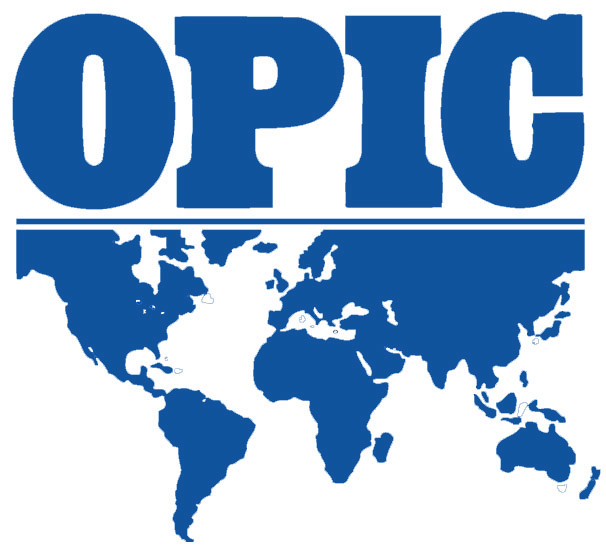 Product Innovations for Renewables:Finance
Financing U.S. financial intermediaries to offer a financing package for Energy Efficiency improvements.
 Benefits = Reaches a spectrum of customers; Minimal investment required of manufacturers
Retrofit
Sub-Debt
Lease financing through U.S. equipment vendors to reduce upfront capital costs to end users.
 Benefits = Extensive leasing experience; Ability to diversify risk
Energy Efficiency Facilities
Financing for renewable energy & clean tech solutions to end users, which will ultimately generate carbon credits as a revenue source.
 Benefits = Grassroots approach to implementation; Bridges local development needs with international investment markets
Leasing
Carbon Credit Warehousing
Overseas Private Investment Corp.
5
Political insurance protection against the risks of change to regulatory mandated feed-in tariffs.
 Benefits = Provides greater assurances of cash flow; Mitigates a primary concern of most RE investors
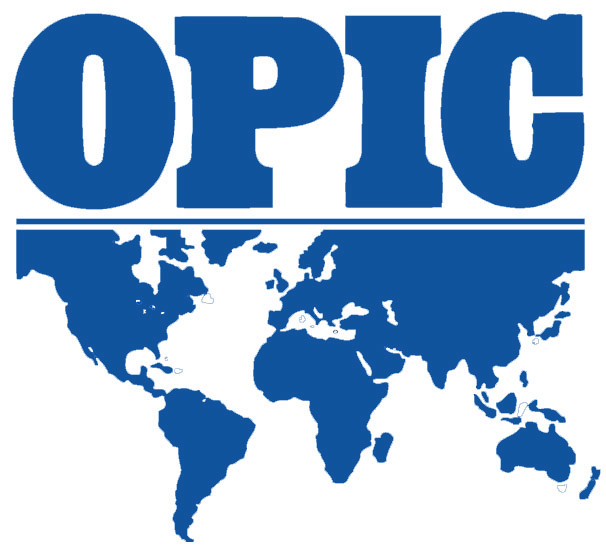 Product Innovations for Renewables:Insurance
Insurance protection against the risks of foreign gov’t actions or inactions that can impair an investor’s ability to realize carbon credits.
 Benefits = Ensures the commercial viability for projects dependent on carbon credits
Feed-In Tariff
Cover
Insurance coverage to protect investors from defaults by host gov’t off takers in power purchase agreements.
 Benefits = OPIC maintains bilateral treaties with foreign gov’ts to motivate commercial behavior
Carbon Credit Insurance
Breach of Contract Cover
Overseas Private Investment Corp.
6
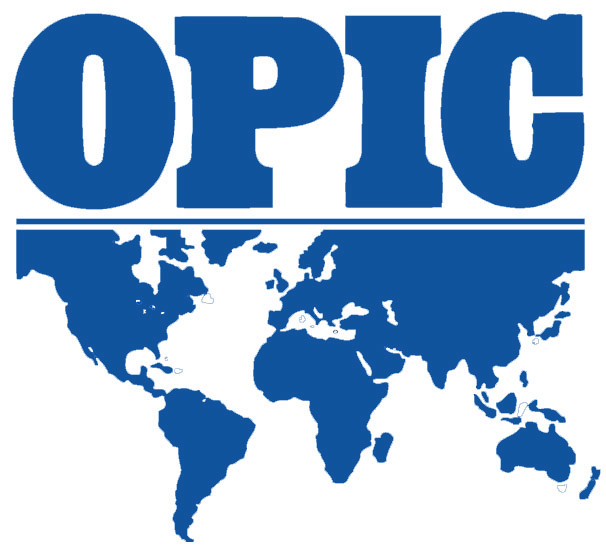 Contact Information
Overseas Private Investment Corp.
7